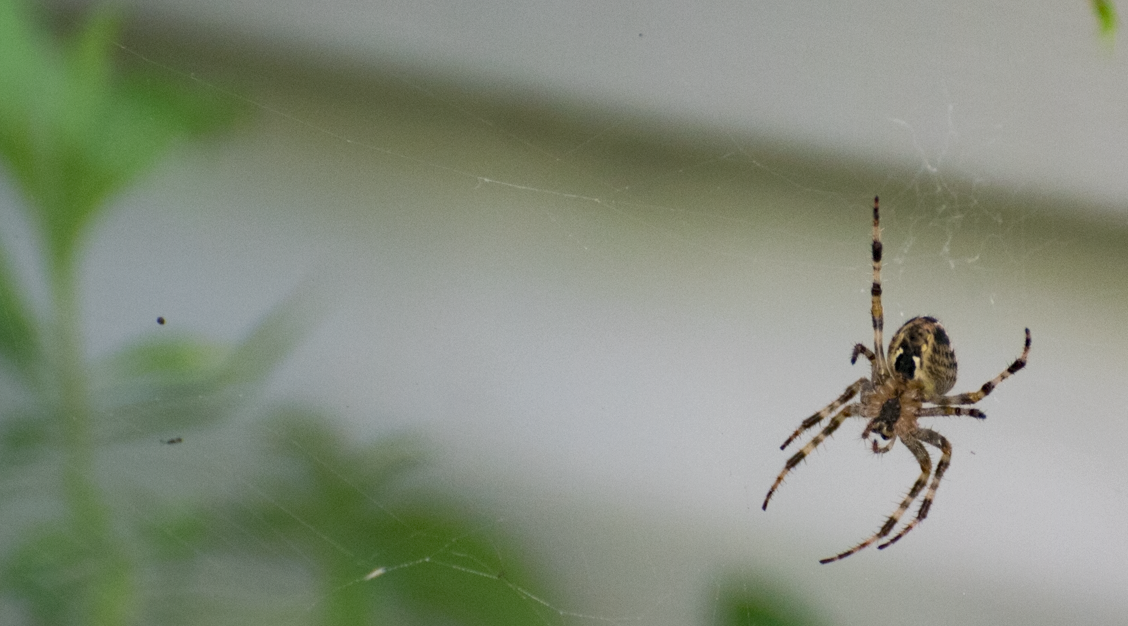 Topics in Distributed Ledger Technology
Stephen Downes
August 30, 2018
1. Core Concepts
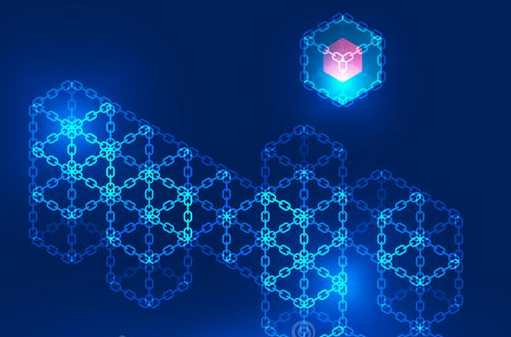 1.1 Assets, ledgers
Ledger contents include:
Transactions: P gives x to Q)
States: P has n instances of x)
Conditions:
Contract: if <transaction> then <transaction>
Inferences: if <state> then <state>
1.2 Distributed ledgers
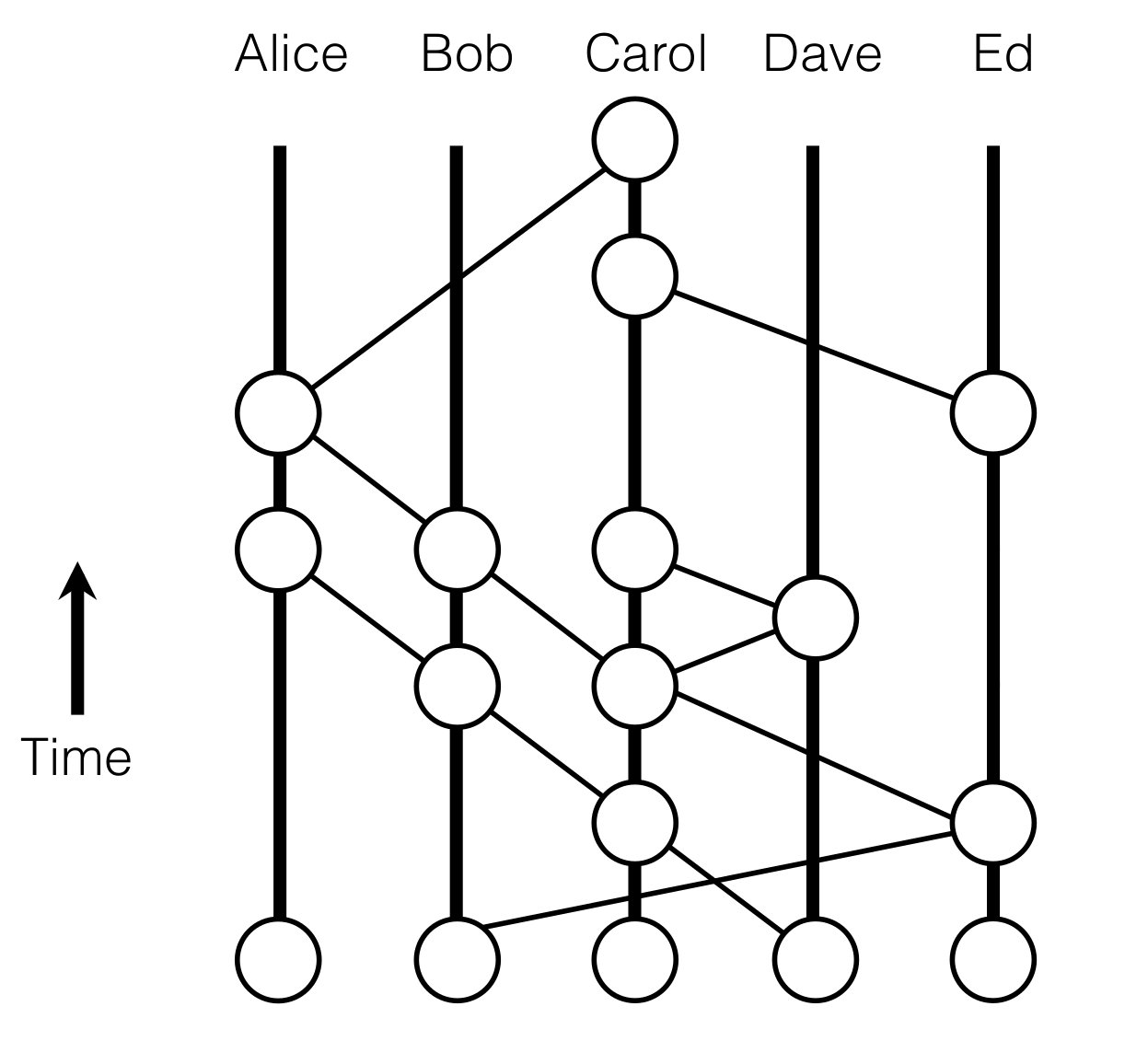 “A distributed ledger technology (DLT) is a system where we share information and we don’t trust each other individually, but we trust the group as a whole. DLTs allow us to come up with a consensus on the order of transactions and timestamps.”
https://hackernoon.com/an-overview-of-hashgraph-b0900a1fd7bf
1.3 Cryptographic hash functions
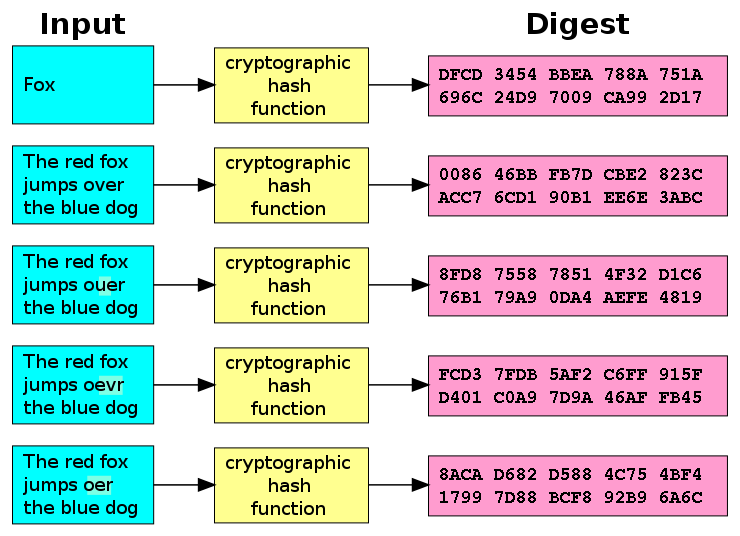 “a mathematical algorithm that maps data of arbitrary size to a bit string of a fixed size (a hash) and is designed to be a one-way function..”
- Algorithms:
MD5, SHA1 (unsuitable)
SHA2 (SHA-256 and SHA-512)
SHA3, BLAKE2
- Signatures
https://en.wikipedia.org/wiki/Cryptographic_hash_function
14 Construction of a blockchain
https://hackernoon.com/how-does-blockchain-technology-work-ceeeee47eaba
1.5 Consensus – an intro, proof of work, alternatives
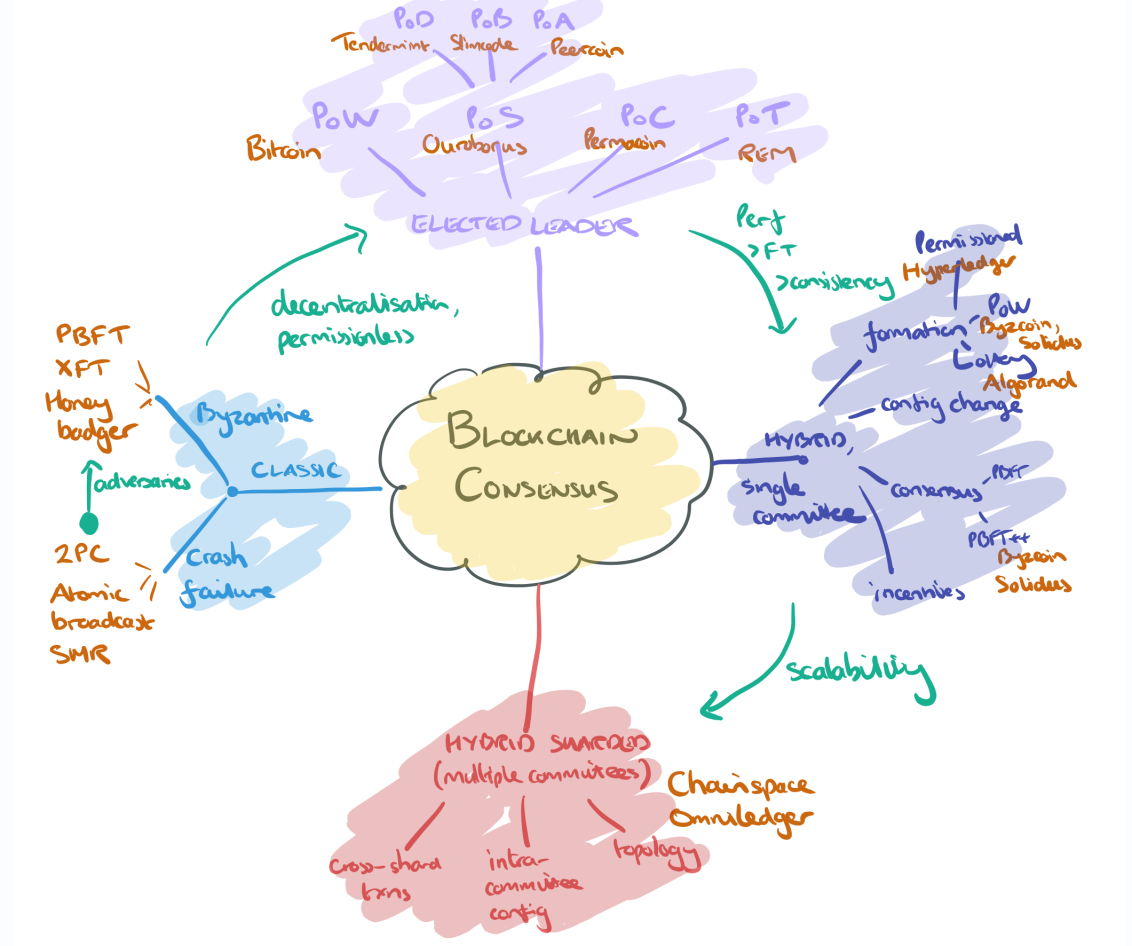 “The best known and most widely deployed mechanism is of course proof-of-work (aka. Nakamoto consensus). Forks can occur, and are resolved by PoW consensus, which amounts to picking the chain with the most accumulated work.”
https://blog.acolyer.org/2018/02/12/sok-consensus-in-the-age-of-blockchains/
2. Examples of Applications
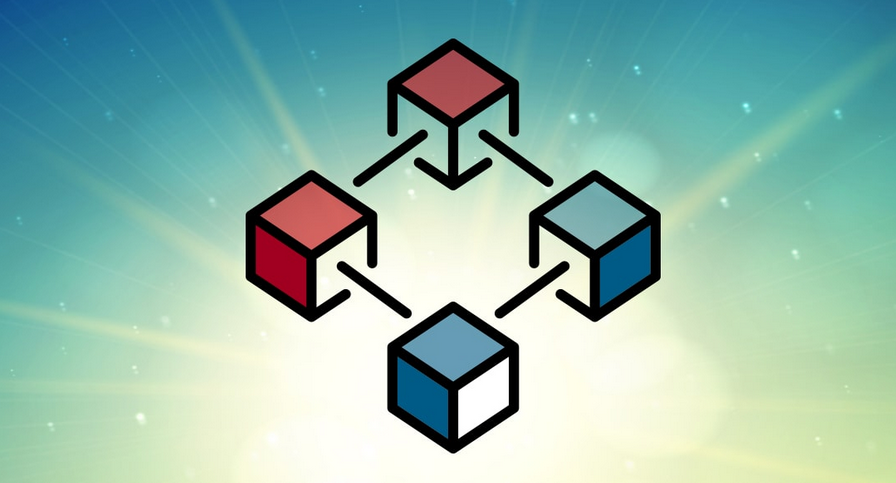 2.1 Benefits of Blockchain
Trust
Consensus
Provenance
Immutability and Finality
Equity?
2.1 Currency and Financial
Payments
Square - https://www.coindesk.com/square-gets-a-bitlicense-new-york-crypto/ 
Gift Cards
eGifter, Gyft - https://www.gyft.com/bitcoin/ , https://www.egifter.com/
Financial services
Banks - https://www.ethnews.com/gmo-internet-group-creates-a-bank
Hedge Funds - https://www.bitwiseinvestments.com/fund 
Bonds and Liquidity - https://ripple.com/solutions/source-liquidity/ 
Crowdfunding - https://www.idgconnect.com/blog-abstract/30700/blockchain-africa
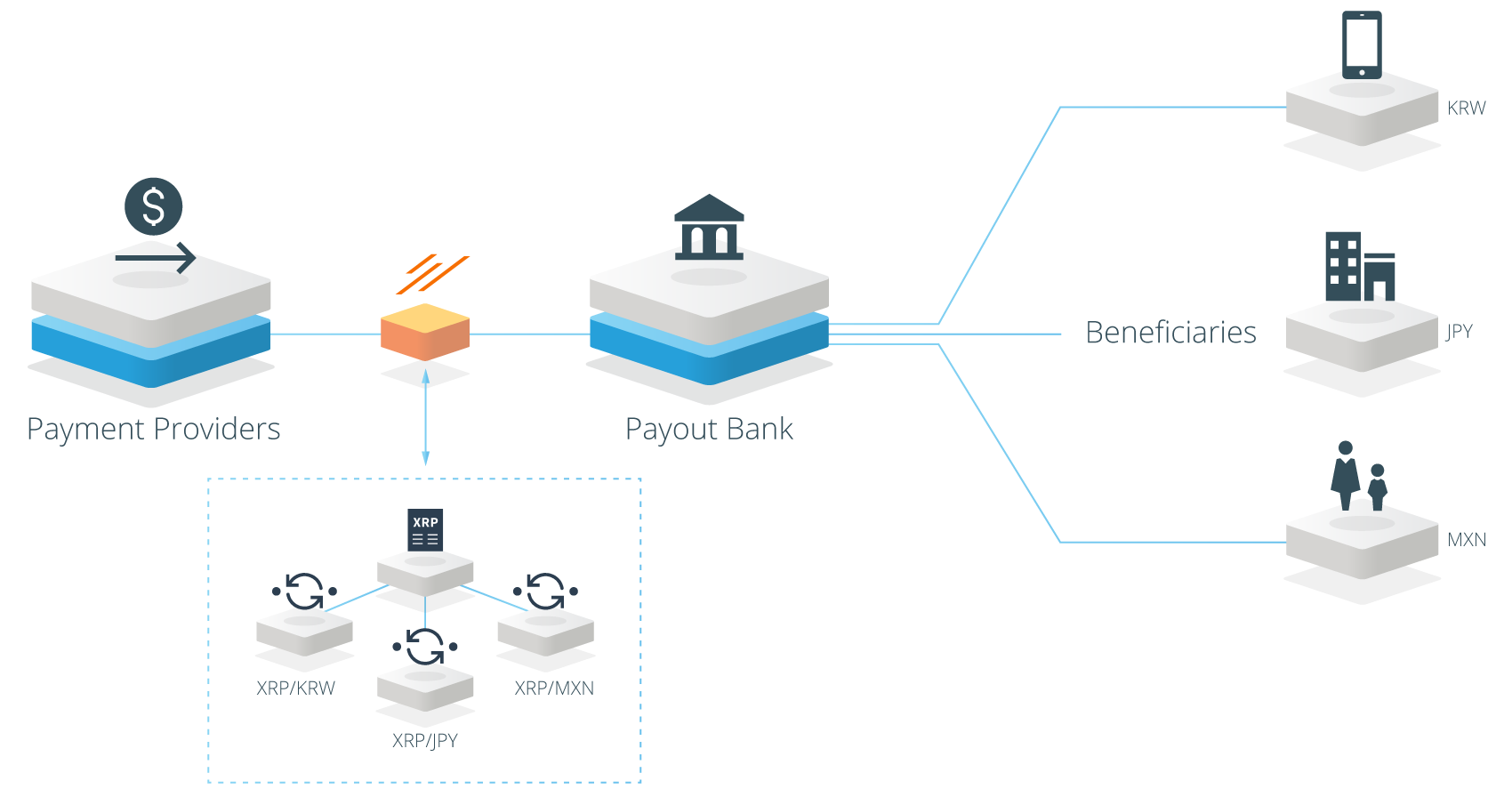 2.2 Business networking, audit, compliance
Law and contracts - https://agreements.network/ 
Markets - https://techcrunch.com/2017/04/11/bext360-is-using-robots-and-the-blockchain-to-pay-coffee-farmers-fairly/
Asset Management - https://www.coindesk.com/td-bank-considers-public-blockchain-for-asset-tracking/
Supply Chain - https://peerledger.com/mimosi/ gives companies a trusted, immutable record of all track-and-trace transactions across supply chains, https://viant.io/ Supply chain mgmt. built on Ethereum
Shipping - 94 organizations have joined blockchain trade platform https://www.reuters.com/article/us-shipping-blockchain-maersk-ibm/maersk-ibm-say-94-organizations-have-joined-blockchain-trade-platform-idUSKBN1KU1LM
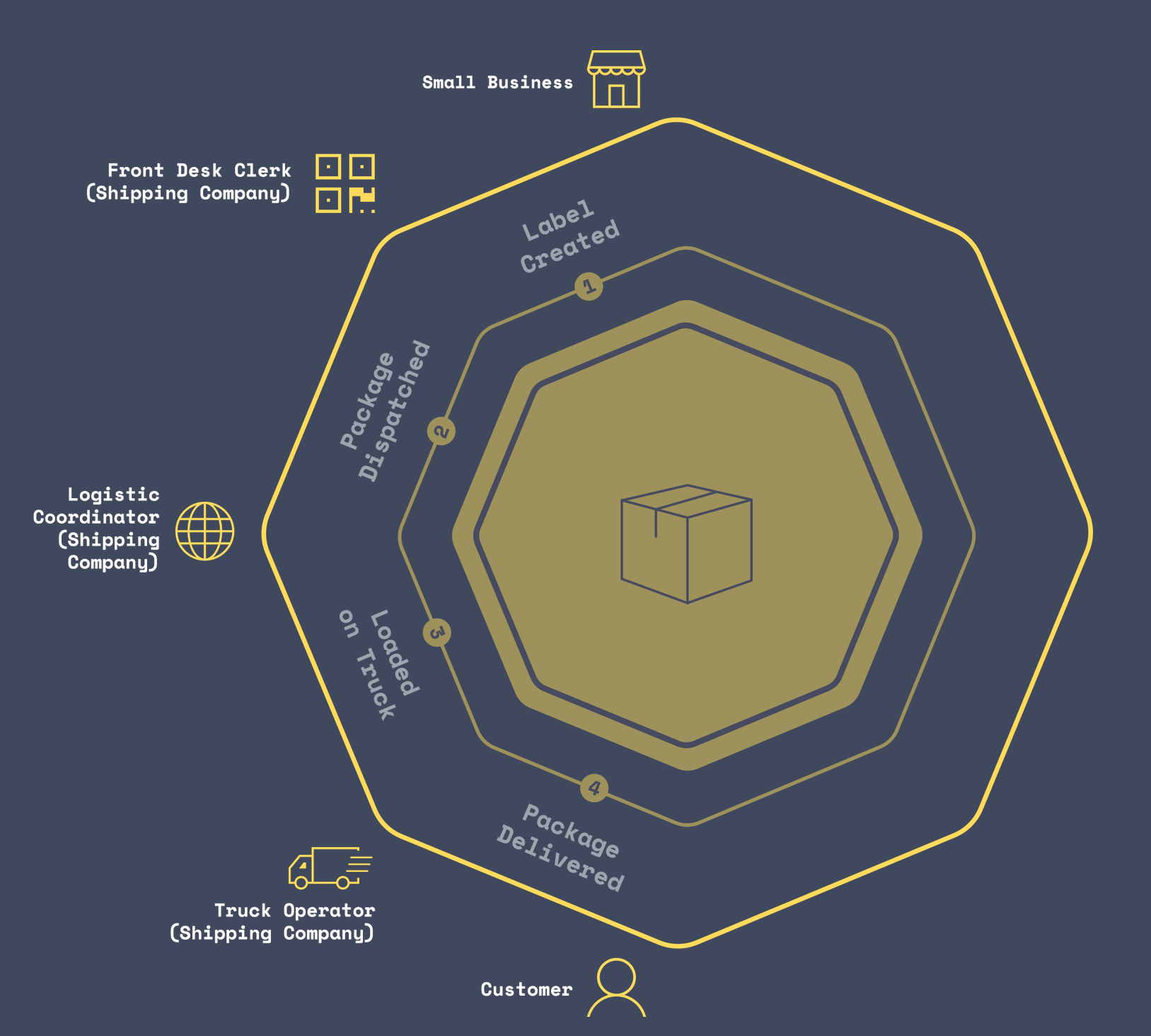 https://viant.io/
2.3 Resources and industry
Agriculture - https://www.cio.com.au/article/644491/cba-helps-ship-17-tonnes-almonds-blockchain/ 
Forestry -  blockchain to track the planting of trees worldwide and create rewards for planting trees - https://medium.com/@afhenderson/blockchain-for-social-good-4e6d0d4468d3 
Mining - https://techcrunch.com/2018/04/26/ibm-introduces-trustchain-a-blockchain-to-verify-the-jewelry-supply-chain/ 
Energy – PowerLedger - https://www.powerledger.io/
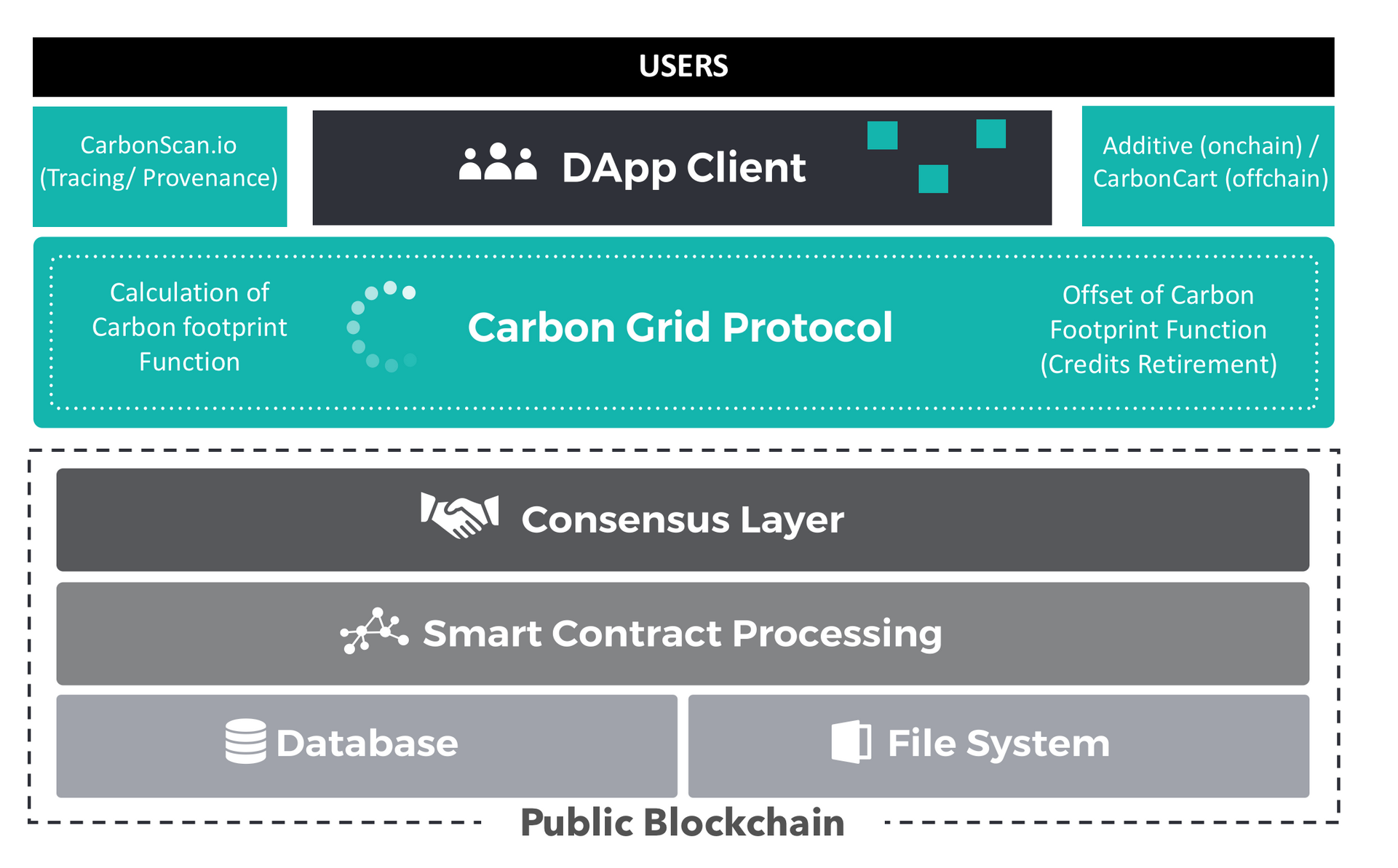 https://carbongrid.io/
2.4 Government, education and health
Currency - https://www.technologyreview.com/s/608910/governments-are-testing-their-own-cryptocurrencies/
Registries - https://cointelegraph.com/news/netherlands-land-registry-to-test-blockchain-solution-for-real-estate
Shipping - Denmark will be “the first country in the world [to] use blockchain technology to register ships in the Danish ship registers.” - https://cointelegraph.com/news/denmark-joins-eu-blockchain-partnership-plans-to-implement-tech-in-shipping 
Data – NRC-IRAP Blockchain Prototype - https://nrc-cnrc.explorecatena.com/en/ 
Medical Records - https://cointelegraph.com/news/alibaba-founded-insurtech-firm-promotes-blockchain-use-in-healthcare-industry
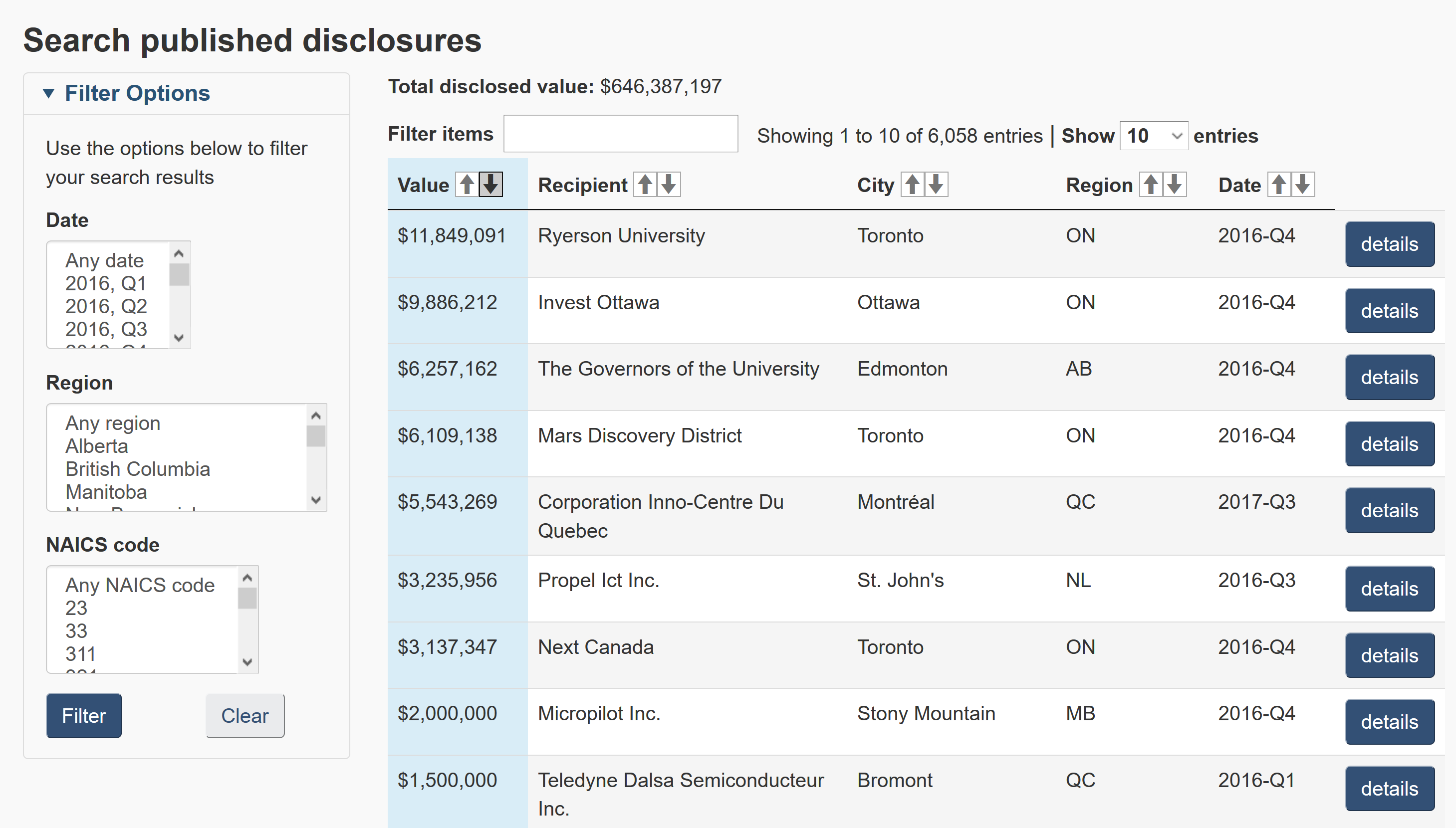 https://nrc-cnrc.explorecatena.com/en/
3. Coins
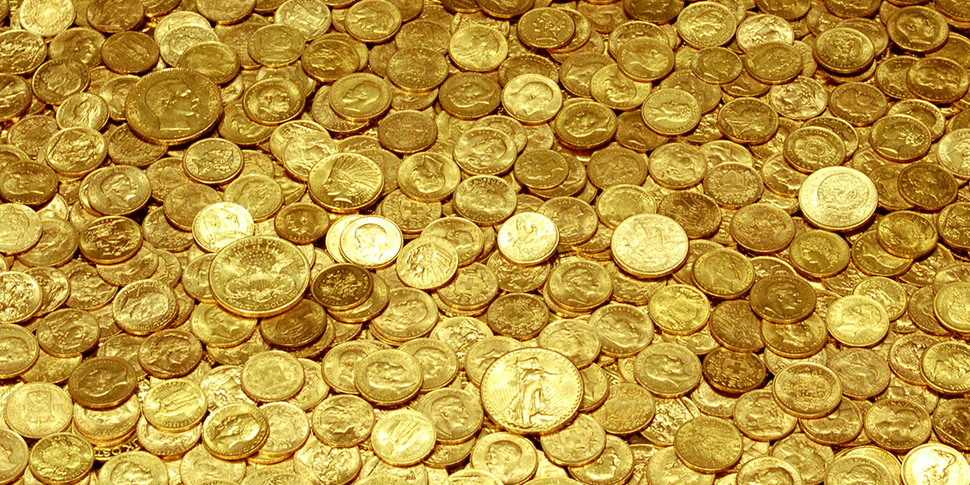 3.1 Bitcoin
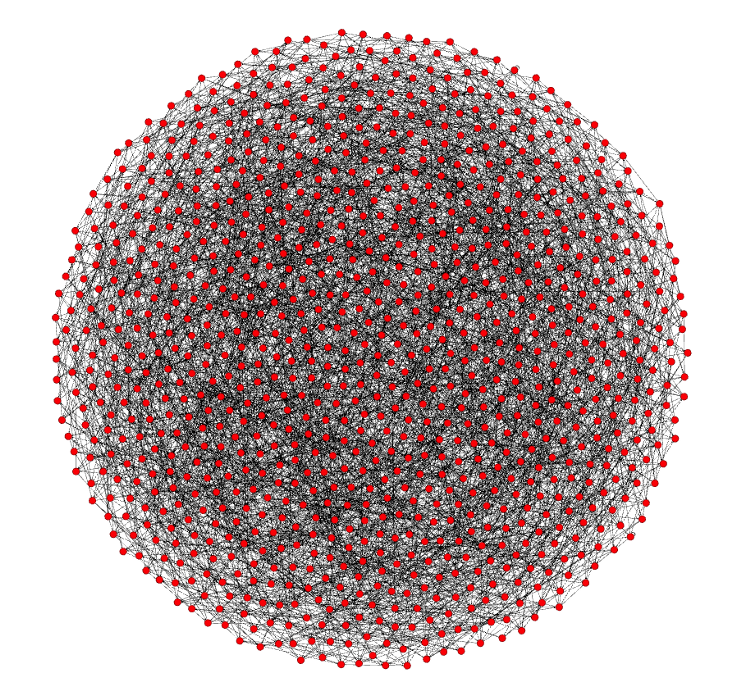 Bitcoin: A Peer-to-Peer Electronic Cash System white paper by Satoshi Nakamoto - https://bitcoin.org/bitcoin.pdf 
Currently 115,000 nodes
Each node connects to 8 other nodes
Bitcoin’s “state” is represented by its global collection of Unspent Transaction Outputs (UTXOs).
Lightning - https://lightning.network/ 
The Lightning Network is a "second layer" payment protocol that operates on top of a blockchain (most commonly Bitcoin) - https://en.wikipedia.org/wiki/Lightning_Network
3.2 Ethereum (and dApps)
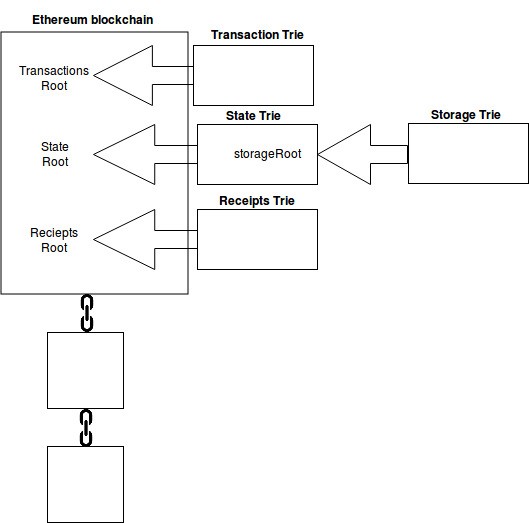 “Bitcoin is the Digital Gold but Ethereum is the Silicon” https://medium.com/@Michael_Spencer/bitcoins-glory-days-over-the-future-of-blockchain-5fe303f18537 
Founder: Vitalik Buterin - https://github.com/ethereum/wiki/wiki/White-Paper 
Solidity - “Solidity is a contract-oriented programming language for writing smart contracts.[1] It is used for implementing smart contracts[2] on various blockchain platforms.” https://en.wikipedia.org/wiki/Solidity 
Decentralized Applications (dApps) - consist of everything ranging from prediction markets to gaming, and will continue to grow stronger as the network is improved upon. 1573 today (June 4, 2018) https://www.stateofthedapps.com/
3.3 Ripple and Stellar
Ripple has a network of banks around the world on its platform. International payments can be processed by participating banks within three to five seconds, rather than two to five days, it says. https://www.therecord.com/news-story/8653190-uw-gets-research-funding-for-deep-dive-into-blockchain-technology/
it will replace SWIFT  as a global provider of secure financial messaging services http://www.europarl.europa.eu/cmsdata/149900/CASE_FINAL%20publication.pdf 
An upcoming product (xRapid) will use XRP as a way to ‘source liquidity’ 
Interledger is the protocol that sits under RippleNet.
It is being developed as a potential web standard under the the W3C - https://w3c.github.io/webpayments/proposals/interledger/ 

Stellar
Decentralized Ripple, collaboration with IBM
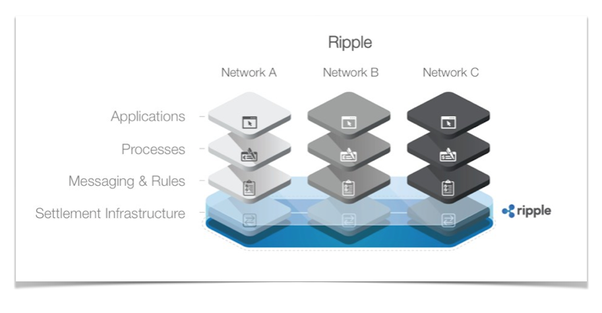 3.4 Wallets, exchanges and networks
Exchanges
Centralized – Coinbase https://blog.coinbase.com/ , Binance - https://www.binance.com/  
Decentralized – Altcoin - https://altcoin.io/ , IDEX - https://idex.market/eth/aura  
 Networks
Towards a Design Philosophy for Interoperable Blockchain Systems, Thomas Hardjono, Alexander Lipton, Alex Pentland https://arxiv.org/abs/1805.05934
 Wallets
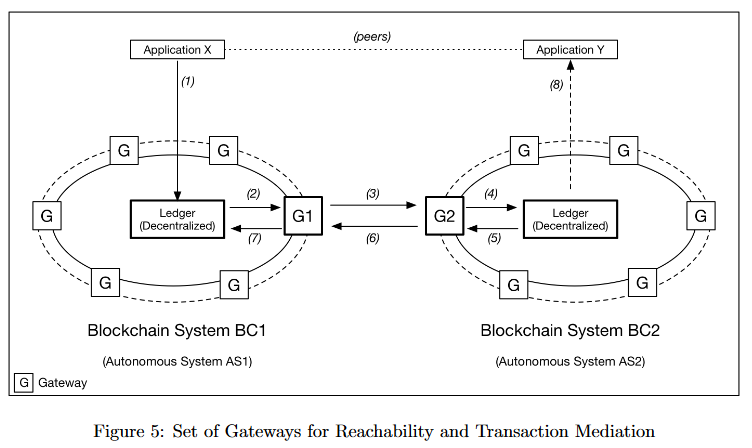 4. Platforms and Services
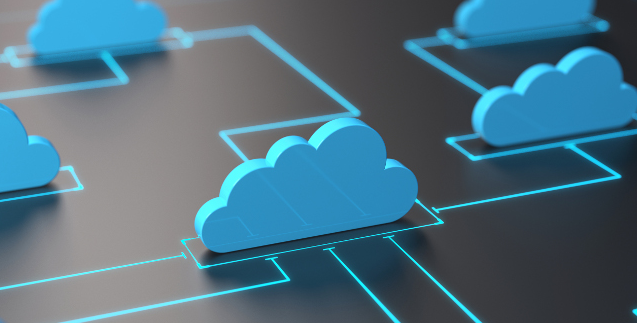 4.1 Hyperledger Fabric
Private business networks, IBM Bluemix hosting, or Docker containers
Emphasizes open governance, open standards & open source
Private business networks, IBM Bluemix hosting, or Docker containers
Emphasizes open governance, open standards & open source
Business Network Definitions 
a set of model files
a set of JavaScript files
an Access Control file
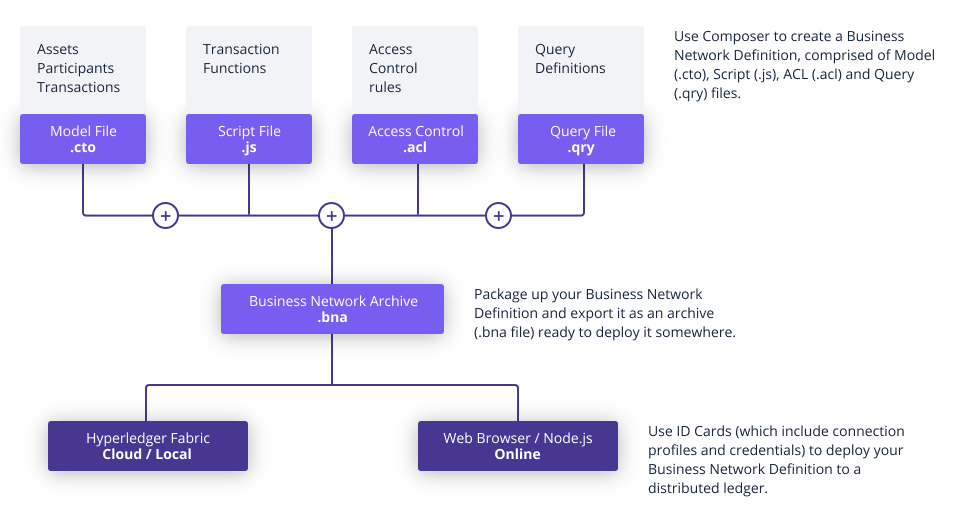 https://www.hyperledger.org/projects/fabric
4.2 Ark
ARK is a secure platform designed for mass adoption and will deliver the services that consumers want and developers need.” https://ark.io/  - explorer: https://explorer.ark.io/ 
Ark! The wordpress of crypto!  https://decentralize.today/some-great-projects-are-out-there-they-just-dont-talk-about-them-21d677e29ecf 
ARK Desktop Wallet supports the Ledger Nano S secure hardware wallet.
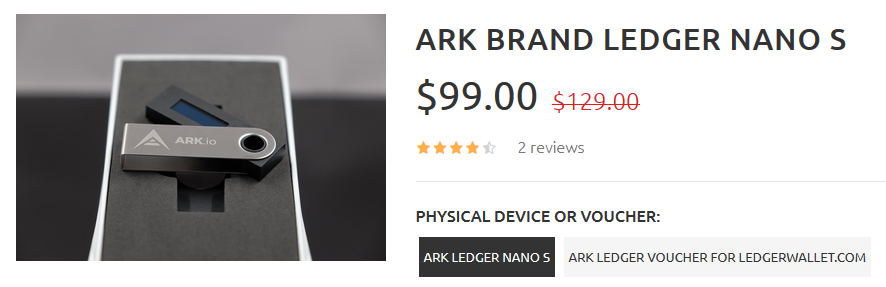 4.3 Truffle (NRC example)
a development framework for Ethereum - http://truffleframework.com/ 
Truffle takes care of managing your contract artifacts so you don't have to.  
Ganache - https://truffleframework.com/ganache - one-click blockchain
Drizzle- A collection of front-end libraries that make writing dapp user interfaces easier and more predictable.
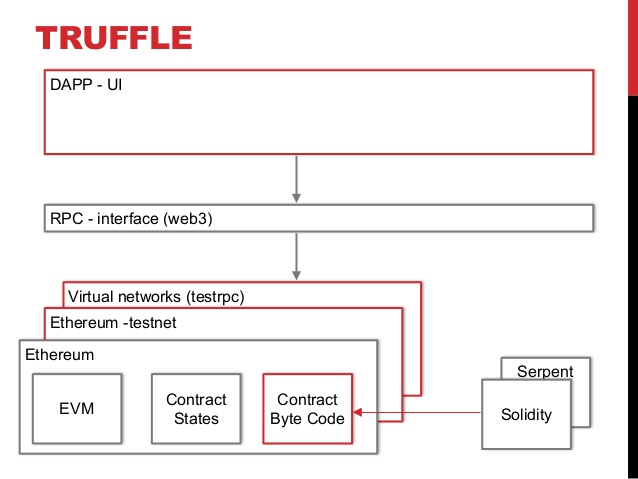 https://www.slideshare.net/MartinKppelmann/build-dapps-13-dev-tools
4.4 IPFS - IPLD
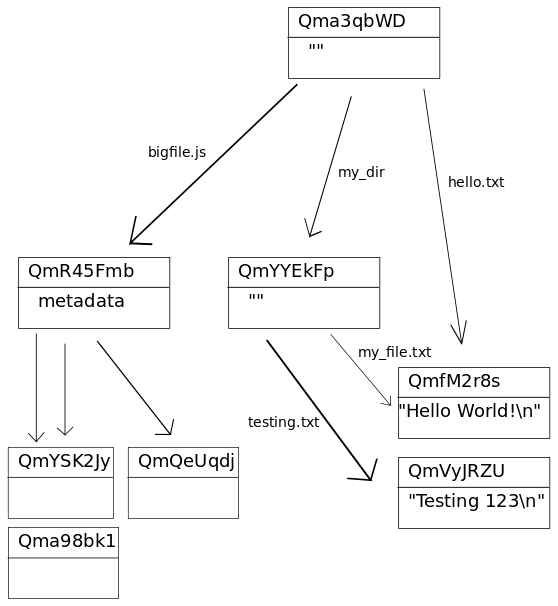 IPFS white paper: IPFS - Content Addressed, Versioned, P2P File System (DRAFT 3).
PFS consists of a network of peer-to-peer nodes (aka computers that talk to each other directly)
These nodes can store content (any type of file)
Content is represented by a hash and is immutable (if the content changes, so does the hash) - In the case of IPFS, the key of the distributed hash table is a hash over the content. 


IPLD - Inter Planetary Linked Data
IPLD website (Inter Planetary Linked Data) - https://ipld.io/
the IPLD specs and the IPLD implementations.
Hosting a website on IPFS - https://ipfs.io/ipfs/QmdPtC3T7Kcu9iJg6hYzLBWR5XCDcYMY7HV685E3kH3EcS/2015/09/15/hosting-a-website-on-ipfs/
https://whatdoesthequantsay.com/2015/09/13/ipfs-introduction-by-example
5. Some Issues
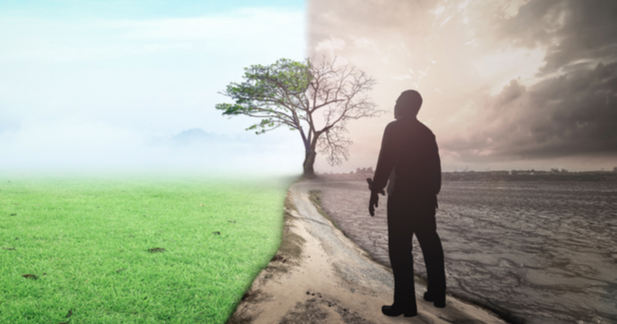 5.1 Conceptual issues
5.2 Cost and energy consumption
5.3 Social and ethical issues